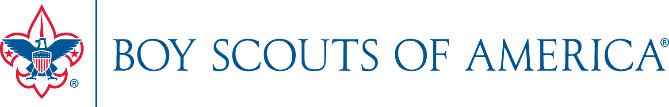 2018 Popcorn Campaign
Guardians of the Treasure
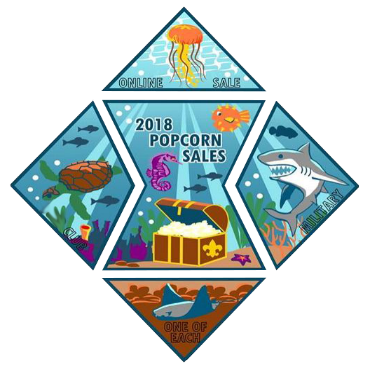 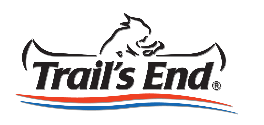 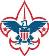 IT’S FOR THE SCOUTS
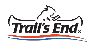 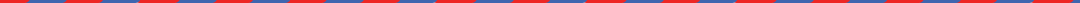 2017 Unit Commissions $125,695 
Scouts fundraise to earn their own way in Scouting. Provides them the opportunity to fund their entire year in Scouting. 
Provides Units the funding needed to execute a successful program year.
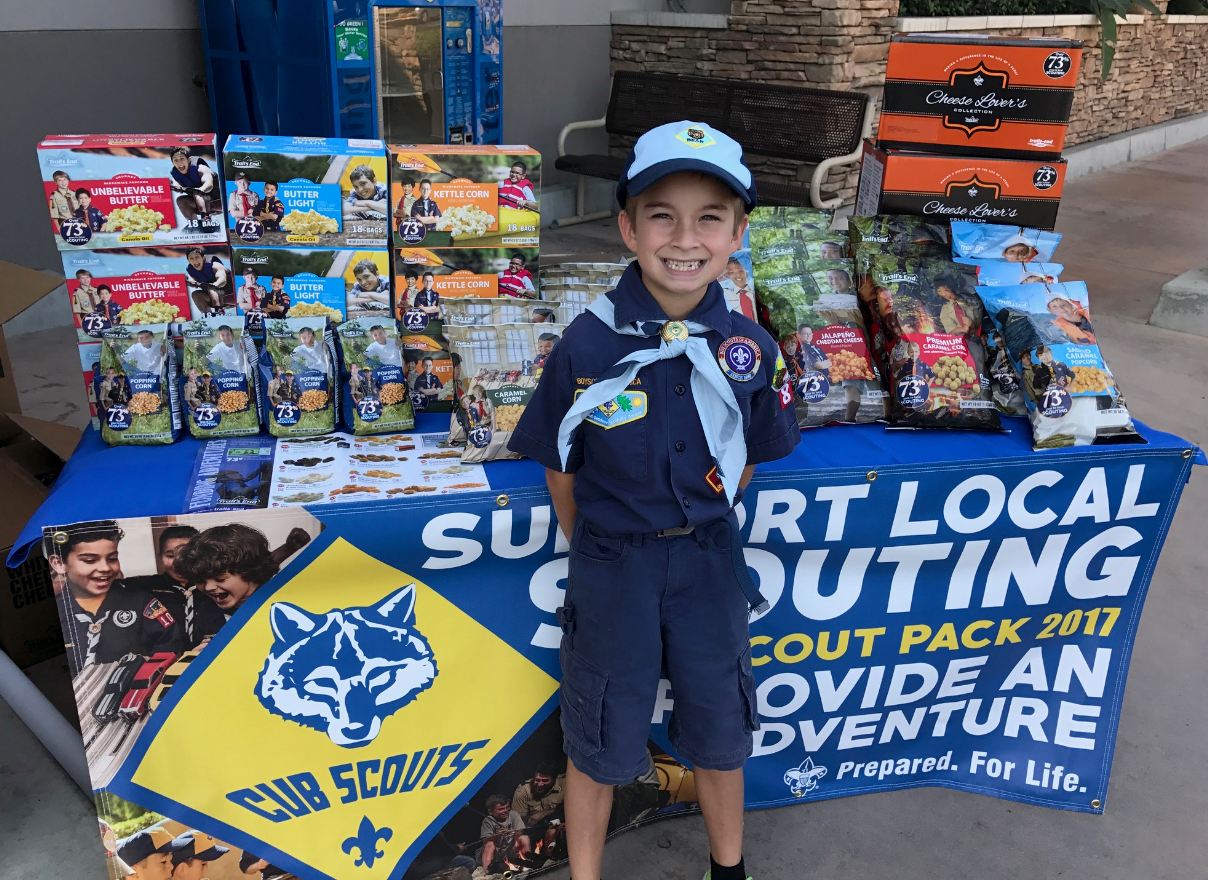 2018 POPCORN FUNDRAISER
2
[Speaker Notes: Fill in your council’s commission that was paid out. Stress the importance of monies earned]
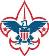 WHY WE SELL POPCORN
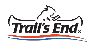 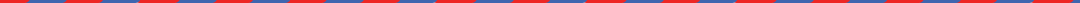 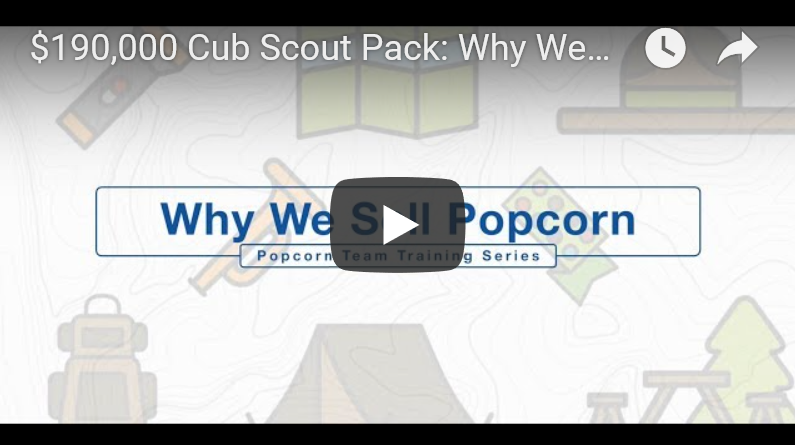 2018 POPCORN FUNDRAISER
3
[Speaker Notes: Introduce Pack 2017 video on why we sell. 
https://www.trails-end.com/unit-training-dashboard]
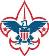 SET YOUR GOAL
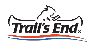 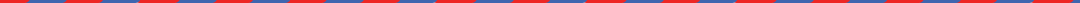 YOUR UNIT GOAL SHOULD BE BASED ON EVERY SCOUT EARNING THEIR IDEAL YEAR OF SCOUTING. 


Q: What is the Ideal Year of Scouting?

A: It’s your Unit’s calendar of Adventures and Events, such as Campouts, Day Trips, Blue & Gold, Pinewood Derby, and more!


Provide your Scouts with the experience of a lifetime.
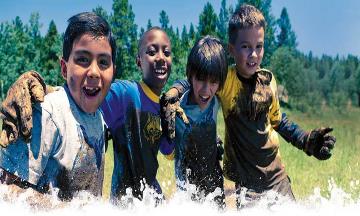 2018 POPCORN FUNDRAISER
4
[Speaker Notes: Push the Ideal Year of Scouting.We want to express the id]
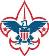 SET YOUR GOAL
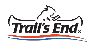 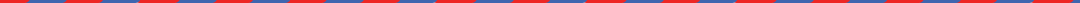 What is your Ideal Year of Scouting?
Popcorn fundraising goals should be based on your budget to fund your unit’s Program Plan with one fundraiser.
How much popcorn will each Scout sell to earn their way?
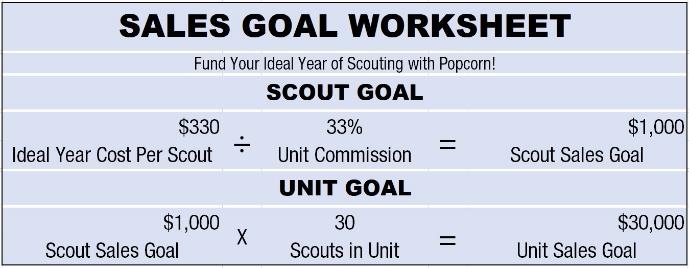 2018 POPCORN FUNDRAISER
5
[Speaker Notes: Whatever their goal is, they can hit it. Remind them of what Pack 2017 did. It is the extreme but whatever you want to do is good]
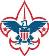 SCOUT GOAL OF $1,000
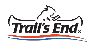 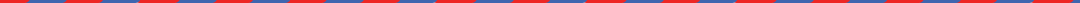 Your Scouts should sell $1,000 and earn an entire year of fun filled Scouting programs with only three easy steps:
2018 POPCORN FUNDRAISER
6
[Speaker Notes: Show how easy it is to hit $1,000 in 8 hours or less as in this example]
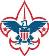 UNIT GOAL OF $30,000
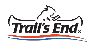 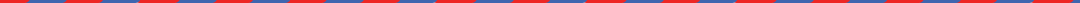 A Unit with 30 Scouts should sell $30,000 in Popcorn.
2018 POPCORN FUNDRAISER
7
[Speaker Notes: This expands the Scout goal to the Unit level.Expect objections!Even finish the slide with “I know $30,000 sounds like a lot, but this wasn’t our idea. Pack 2017 gave us their system, and we’re going to share that with you.”]
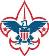 HOW THEY DID IT
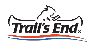 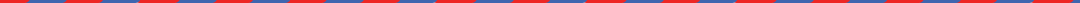 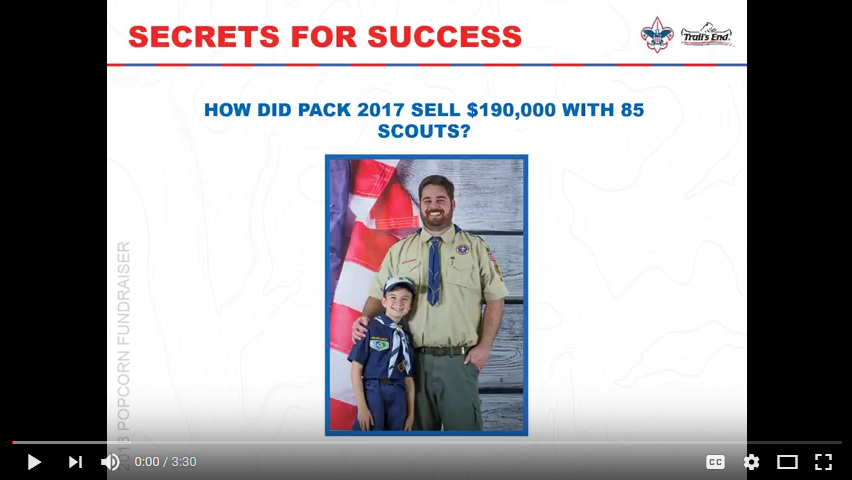 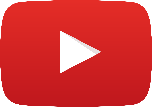 2018 POPCORN FUNDRAISER
8
[Speaker Notes: https://www.youtube.com/watch?v=uZW-igKzX7M]
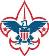 TRAINING VIDEOS
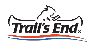 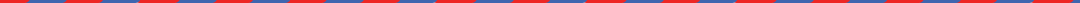 POPCORN TEAM TRAINING
Videos at Trails-End.com
Developed by Team that sold $190,000
Focused on Show n Sell/Show n Deliver
No login required-watch anytime

24 VIDEOS (40 MINUTES)
Team Building & Planning
Ways to sell
Show n Sell basics
Booking locations
Scheduling shifts
Merchandising a table
Training Scouts & Parents
Show n Deliver basics
Kick-offs
Logistics of the sale
Financial best practices
And much more on Trails-End.com
www.Trails-End.com/training
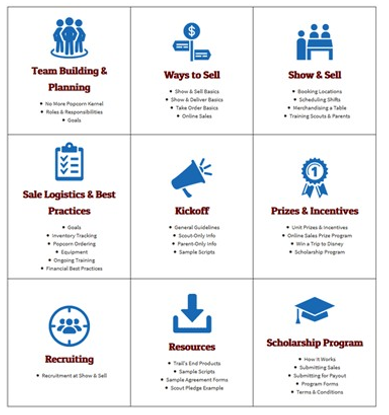 2018 POPCORN FUNDRAISER
9
[Speaker Notes: Stress all the videos we have available on Trails-End.com]
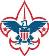 SHOW N SELL BASICS
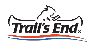 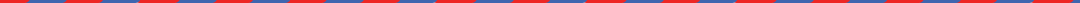 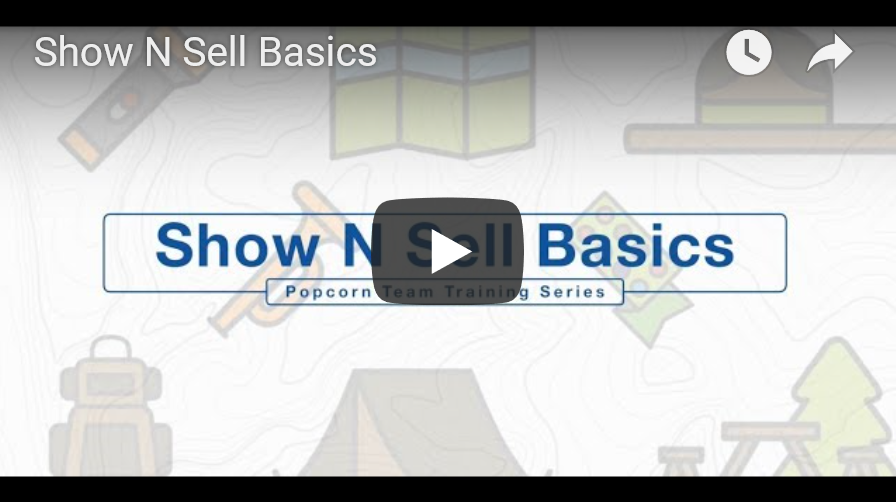 2018 POPCORN FUNDRAISER
10
[Speaker Notes: Embed / Play the “Show & Sell” basics videoReinforce the Show & Sell planRemind them “each video goes into details on various aspects of the sale”
https://www.trails-end.com/show-and-sell]
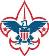 Show N Sell Scheduling
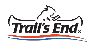 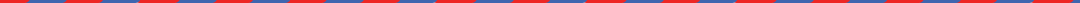 Online sales monitoring / scheduling program

https://signup.com/

https://www.signupgenius.com/
www.Trails-End.com/training
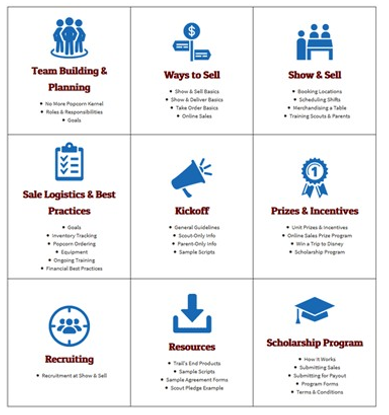 2018 POPCORN FUNDRAISER
11
[Speaker Notes: Stress all the videos we have available on Trails-End.com]
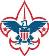 SCOUT POPCORN TRAINING
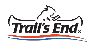 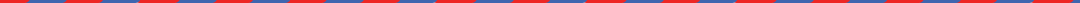 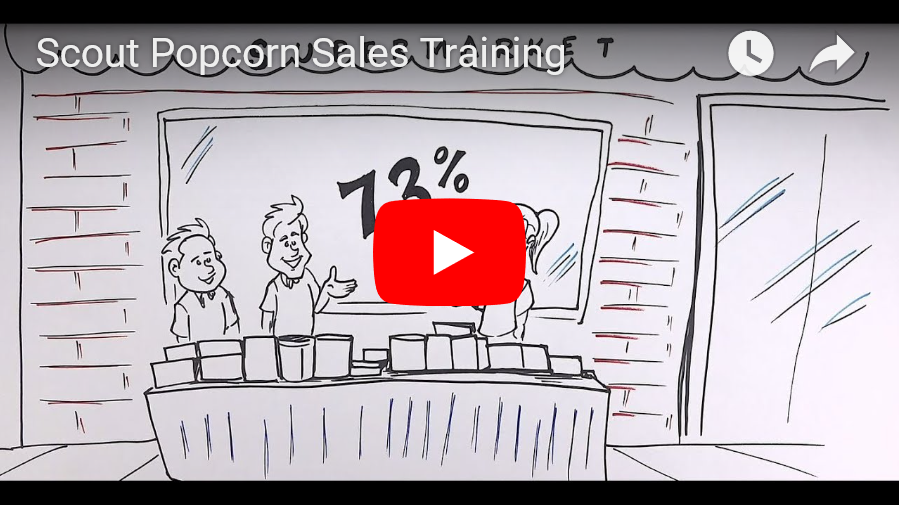 2018 POPCORN FUNDRAISER
12
[Speaker Notes: https://www.trails-end.com/scout-training-dashboard]
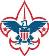 POPCORN COMMUNITY SUPPORT
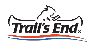 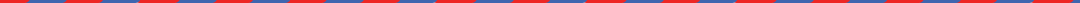 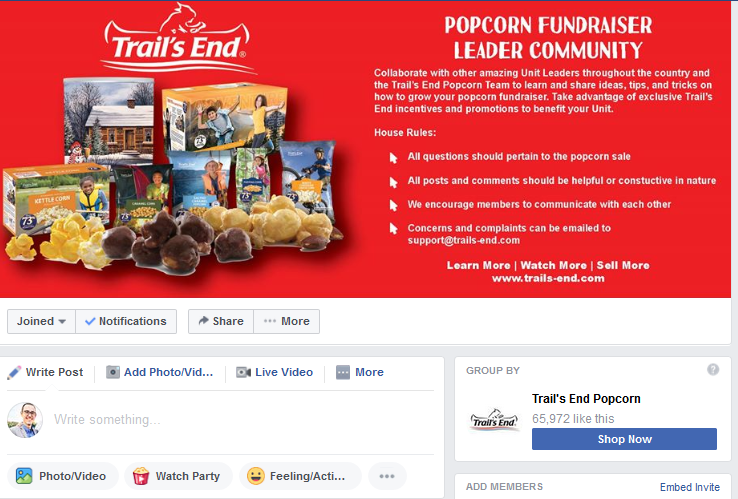 FACEBOOK GROUP
Connect with other Kernel’s
Share ideas
Ask questions – get answers!
Weekly Webinars Available

https://www.facebook.com/groups/868382320032192/ 


PLANNING SESSION
The Team from Pack 2017 are committed to your Units success.
Get one on one help from the Pack 2017 Team. Setup a time now!

https://www.trails-end.com/pack2017
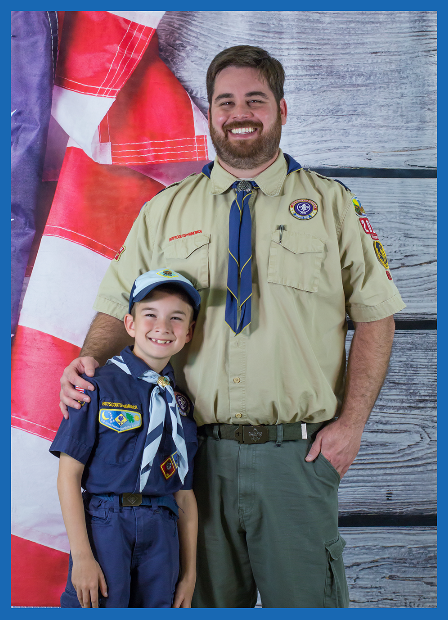 2018 POPCORN FUNDRAISER
13
[Speaker Notes: There are more tools available to you. We have a Facebook Group, and Sean from Pack 2017.]
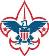 UNIT COMMISSION
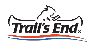 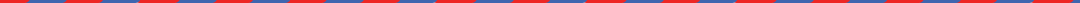 BASE COMMISSION:	 	                     30%
TRAINING BONUS COMMISSION:	              2%
ON TIME BONUS COMMISSION (Nov 30):  1%
CASH IN LEIU OF PRIZES:			     3%
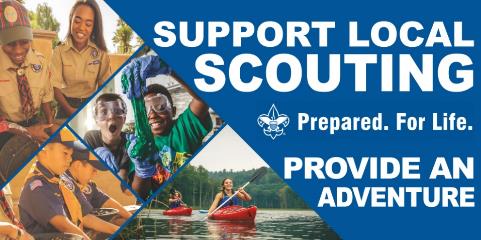 2018 POPCORN FUNDRAISER
14
[Speaker Notes: Review commission]
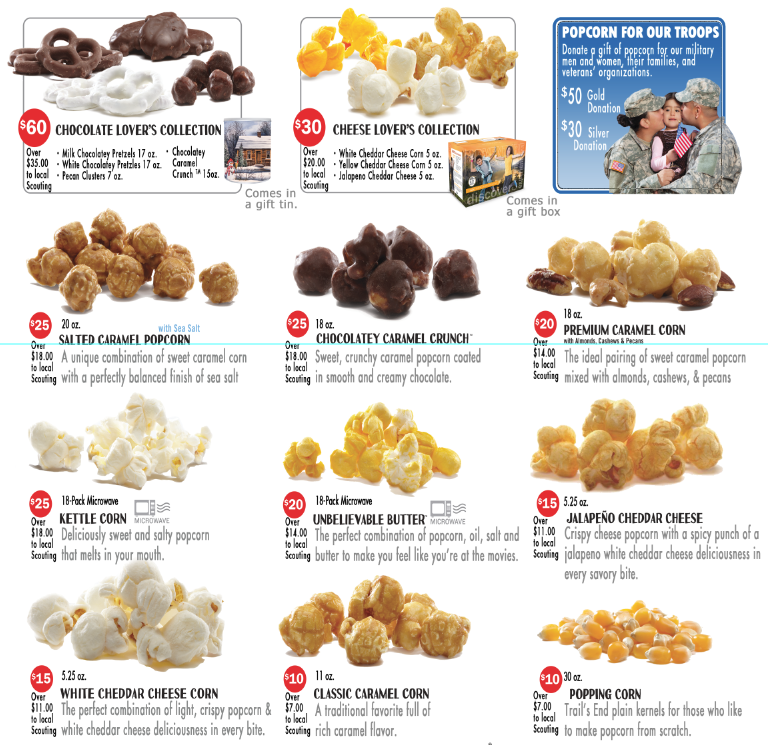 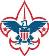 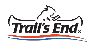 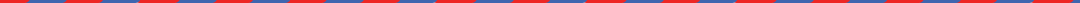 2018 

PRODUCT 

MIX
2018 POPCORN FUNDRAISER
15
[Speaker Notes: Insert product mix]
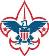 SCOUT INCENTIVES
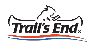 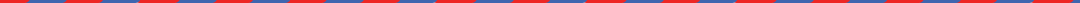 2018 SCOUT INCENTIVES
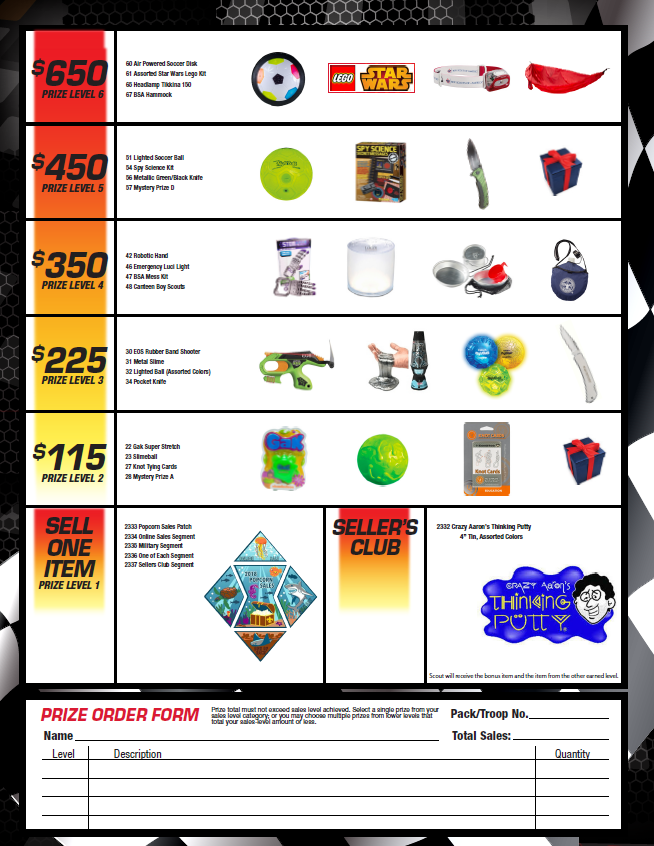 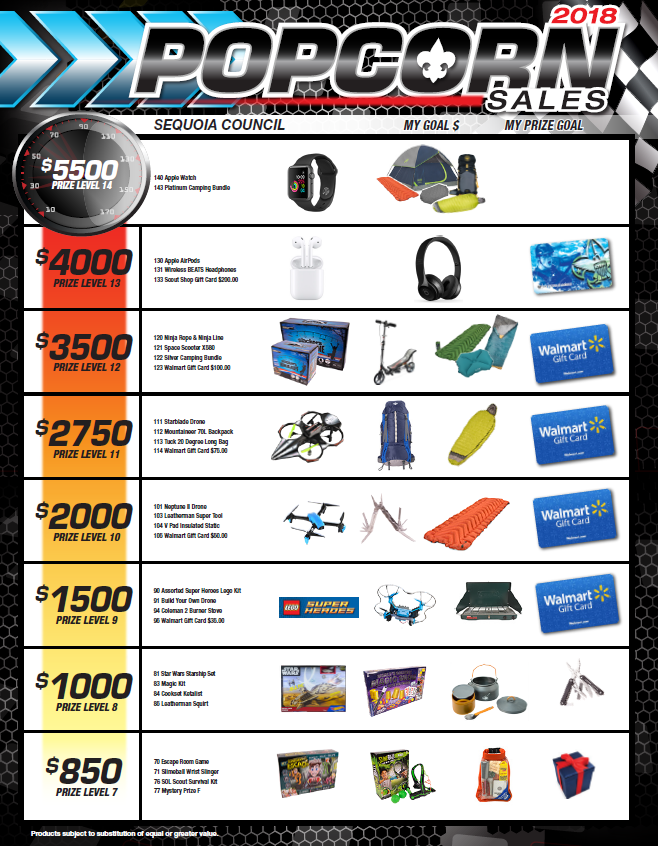 2018 POPCORN FUNDRAISER
16
[Speaker Notes: Insert Prize flyer]
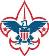 SCOUT INCENTIVES
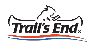 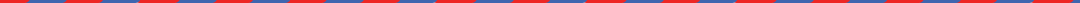 2018 SCOUT BONUS PRIZES
On top of either reward program your unit chooses, every unit that participates is also eligible for the following bonus prizes from Trail’s End. 
 
* Participation Patch: Anyone who participates in the sale will receive a 2018 commemorative patch. You will need to order these items online even if you’re not using the BSA prize program.

* Participation Patch Rockers: Anyone can earn the four rockers offered this year.  They are: Military Sale, Online Sales, One of Each and Sellers Club ($700+ in sales)

* Trail’s End Scholarship Program for $2500+ Sellers: The Trail’s End Scholarship Program has helped many Scouts pay for higher education. To participate you only have to sell a minimum of $2,500 during one season, and the benefits add on every year after that!  Complete the “Scholarship Program” Form which can be found at trails-end.com/scholarship-program
 
* The Sellers Club”: Sell $700 worth of product by October 4th and earn a trip to the Mid-Sale Rally on Saturday, October 6th.   Food, fun, games and prizes!  Sellers Club members also receive a 4oz tin of Crazy Aarons Thinking Putty!
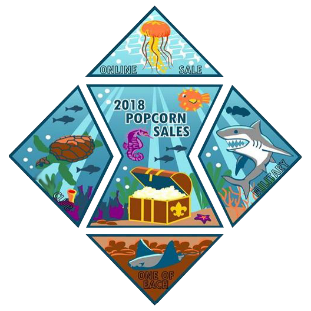 2018 POPCORN FUNDRAISER
17
[Speaker Notes: Update if applicable or delete if not needed.]
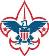 ONLINE FUNDRAISING
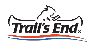 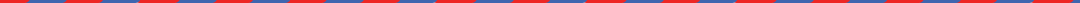 JOIN THE THOUSANDS WHO’VE RAISED OVER 
$12 MILLION FOR THEIR SCOUTING ADVENTURES

HOW IT WORKS
Step 1: Create Your Online Fundraising Page
It takes less than 10 minutes to register, personalize your Scout page, and start selling.

Step 2: Share with Family and Friends
Our built-in sharing capabilities via email, social, and text message make sharing easier than pitching a tent. 

Step 3: Receive Support
Family and friends visit your fundraising page, where the average order value is $65, and place orders on your behalf.

Step 4: Track Your Online Fundraising Orders
See who’s supported your fundraiser, send them thank you emails, and request additional support. 

Scouts can start their adventure by registering at Trails-End.com
2018 POPCORN FUNDRAISER
18
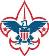 ONLINE FUNDRAISING
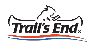 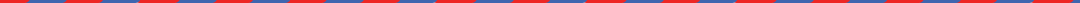 DISCOVER THE #1 ONLINE POPCORN FUNDRAISING PLATFORM FOR SCOUTS

BENEFITS
Reach friends & family outside of your community
Orders are 4 times greater than face-to-face sales
The average online order value is $65
The average sales per Scout is $165
Incentives for Scouts and Units
Products are delivered directly to the consumer
Scouts have the ability to fundraise year round

FEATURES: 
Only takes 10 minutes for a Scout/parent to register and start selling
Personalized Scout webpage
Built-in sharing capabilities via email, social, and text message
Mobile friendly and easy to sell on the go
Scout and Unit sales leaderboard
Real-time sales reporting for Scouts and Unit Leaders
It’s easy and convenient to use
Safe and secure
2018 POPCORN FUNDRAISER
19
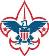 ONLINE INCENTIVES FROM TE
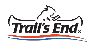 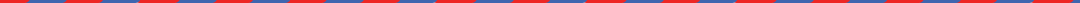 INCENTIVES FOR SCOUTS
Online Prize Program: Sell $300 online in a calendar year and earn 5% of every dollar sold as an Amazon.com Gift Card

Win a Trip to Walt Disney World® Resort: Eight Scouts that register an account on Trails-End.com and record online orders will have a chance to win a trip for two 

Challenges: Scouts/parents should opt-in to receive email and text messages from Trail’s End to participate in challenges for a chance to win great prizes

INCENTIVES FOR UNIT LEADERS
$10 for 10: Units will earn a $10 Amazon.com Gift Card for every 10 Scouts that register an account and record at least one order
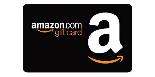 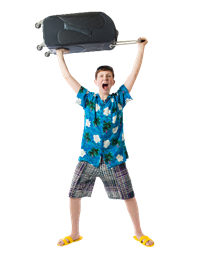 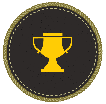 2018 POPCORN FUNDRAISER
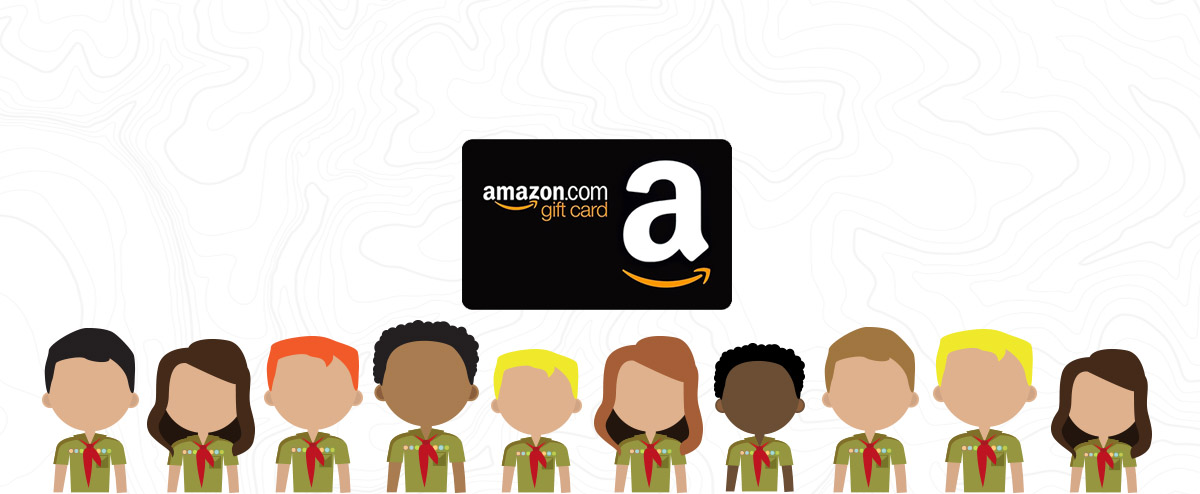 20
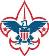 TOP SELLER
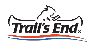 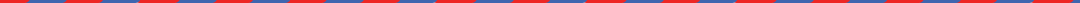 WHAT IT TAKES TO BE A TOP SELLER
2018 POPCORN FUNDRAISER
21
[Speaker Notes: Provide a Top Seller example. This is what you want all Scouts to strive for.]
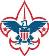 KEY DATES
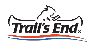 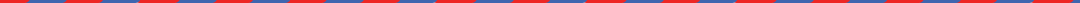 KEY DATES TO REMEMBER

Show-n-Sell orders due:	By Monday, August 20, 10PM
Show-n-Sell distribution:	On Friday, September 7
Show-n-Sell returns:		By/On Friday, October 19
Take Orders due:		By Monday, October 22
Prizes due:			By Friday, November 2
Take Order distribution:	On Friday, November 9
Payment due to Council:	By Friday, November 30
2018 POPCORN FUNDRAISER
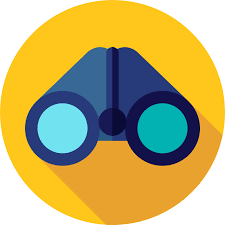 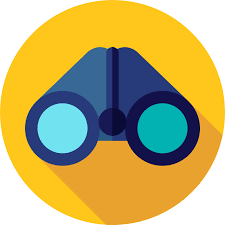 22
[Speaker Notes: Update dates]
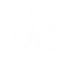 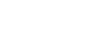 THANK YOU
2018 POPCORN FUNDRAISER
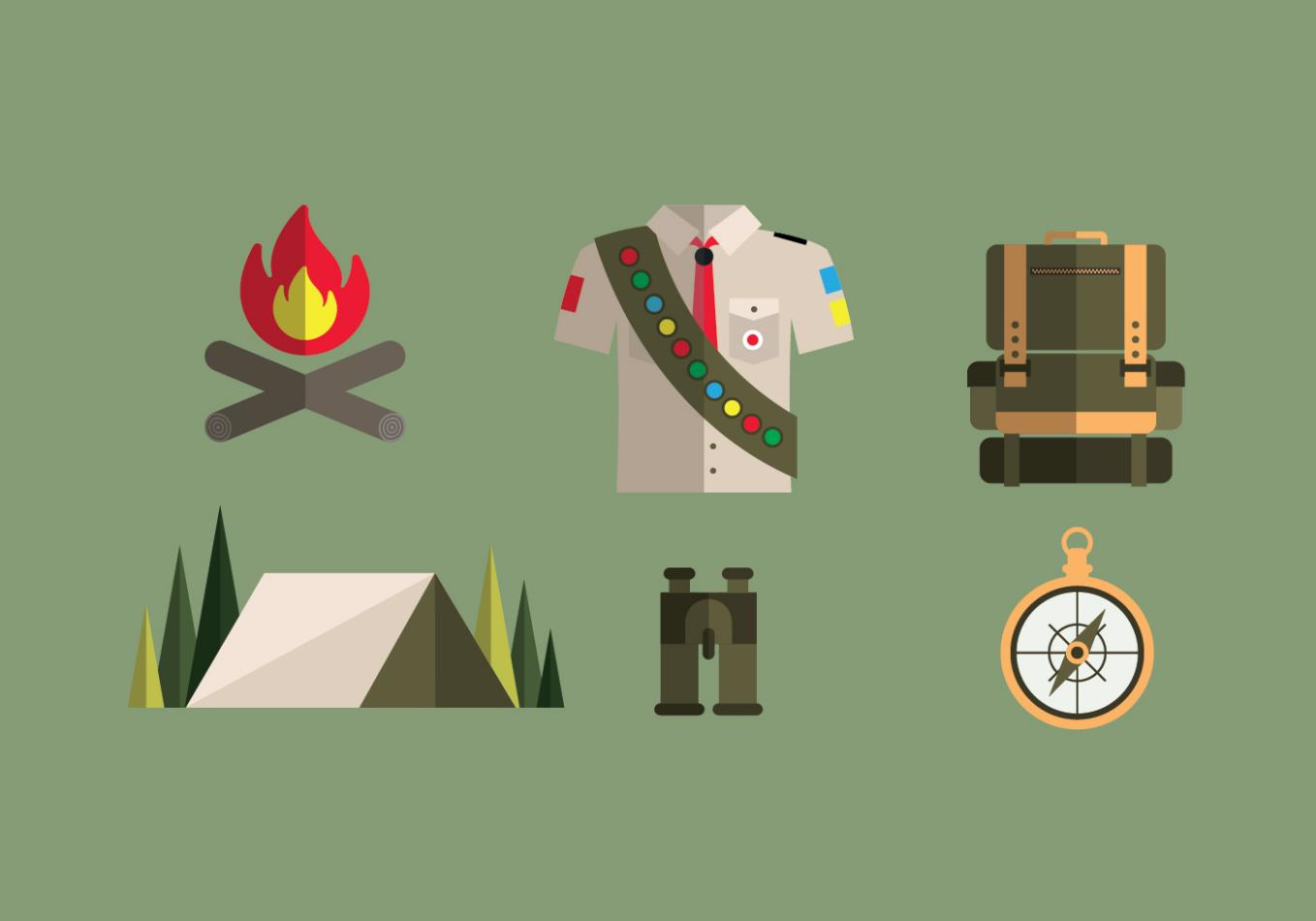 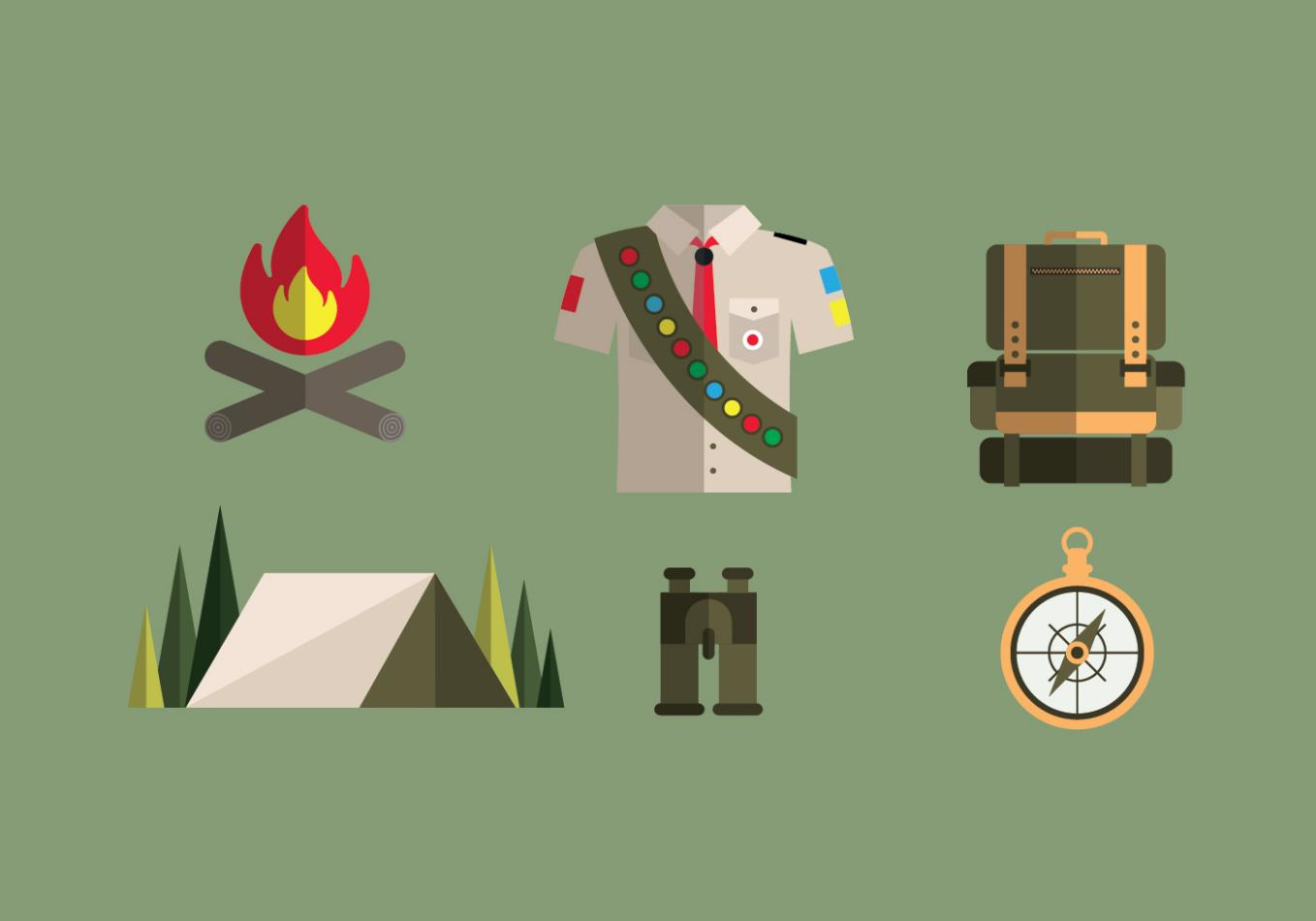 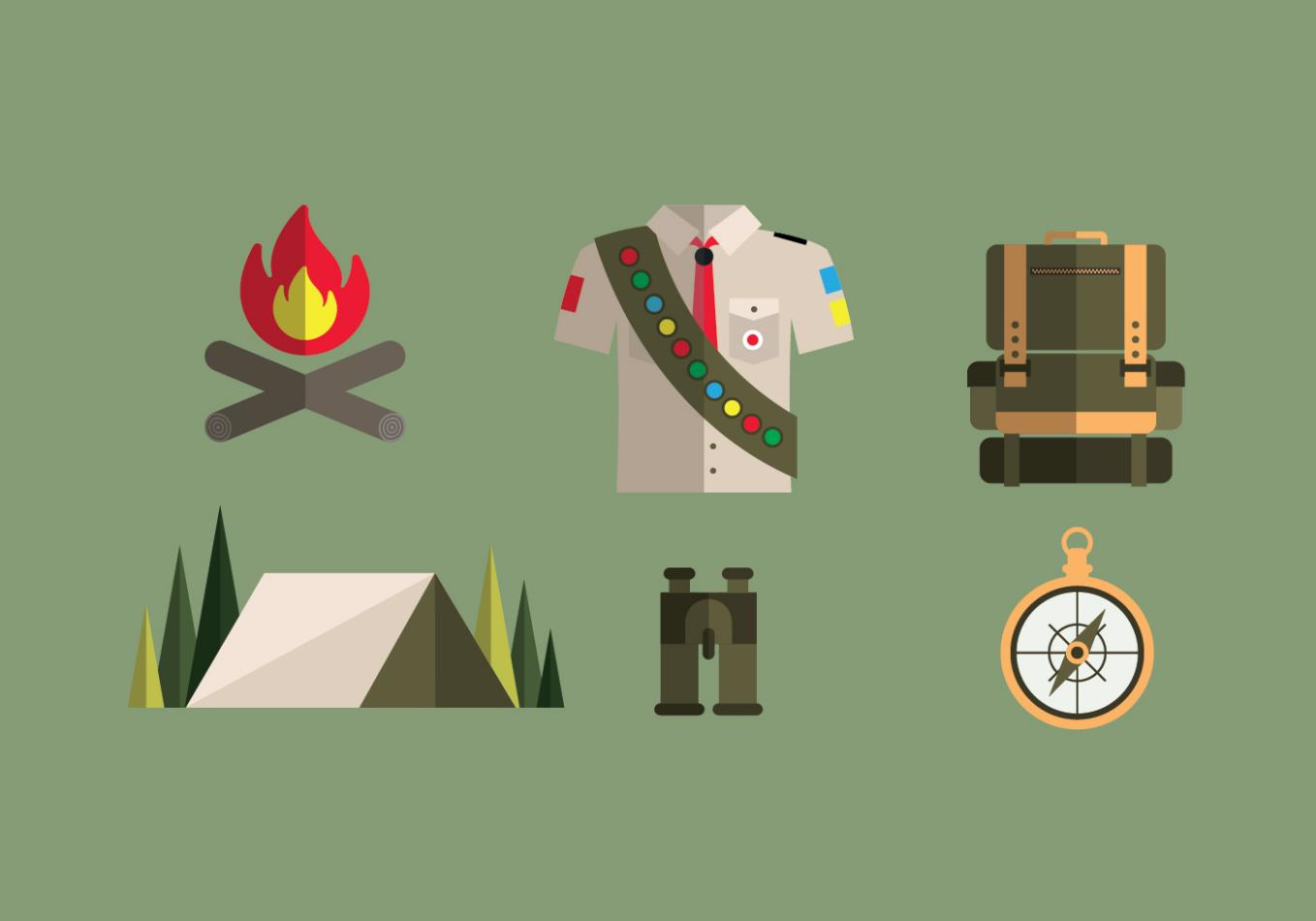 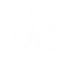 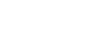 APPENDIX
2018 POPCORN FUNDRAISER
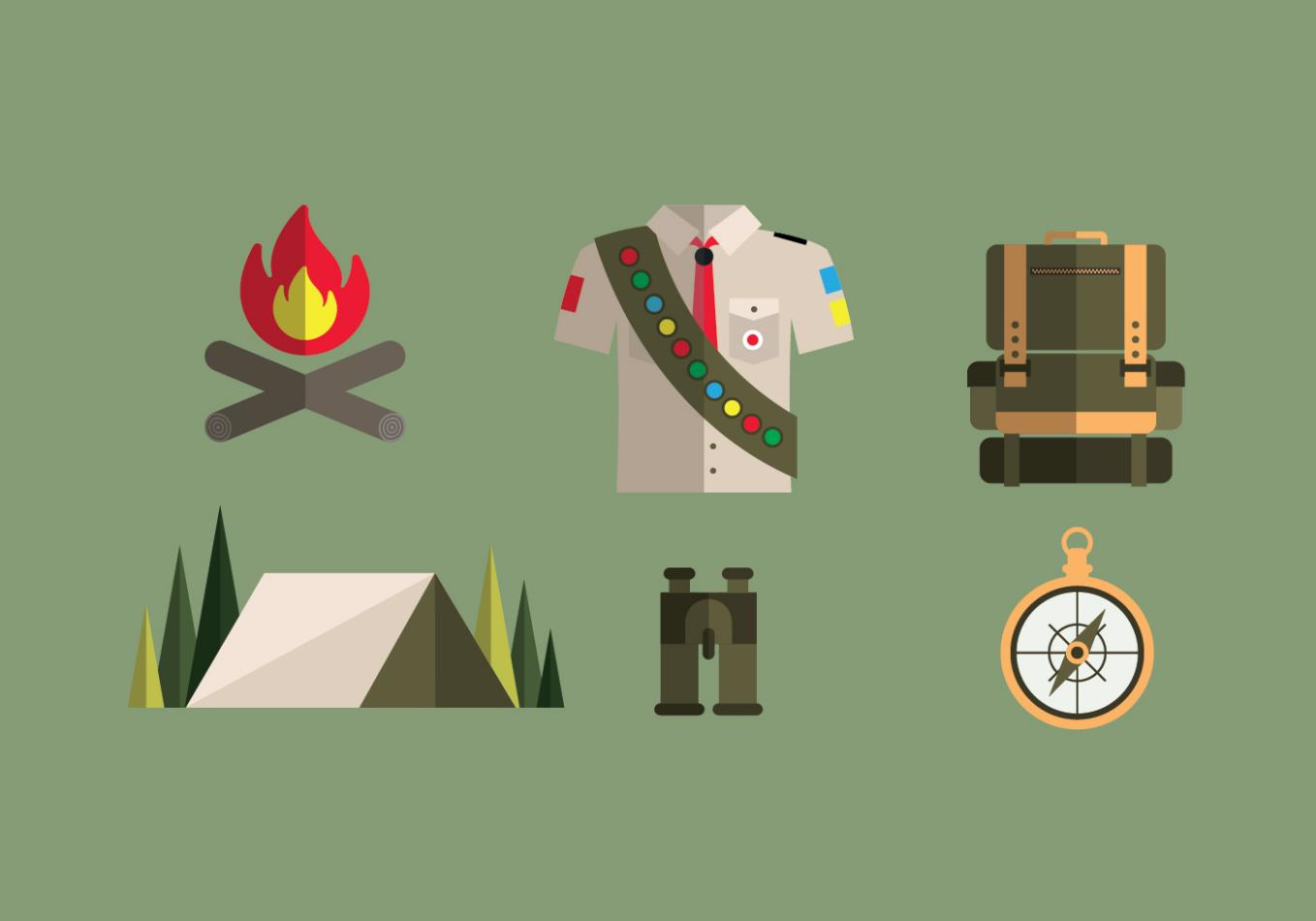 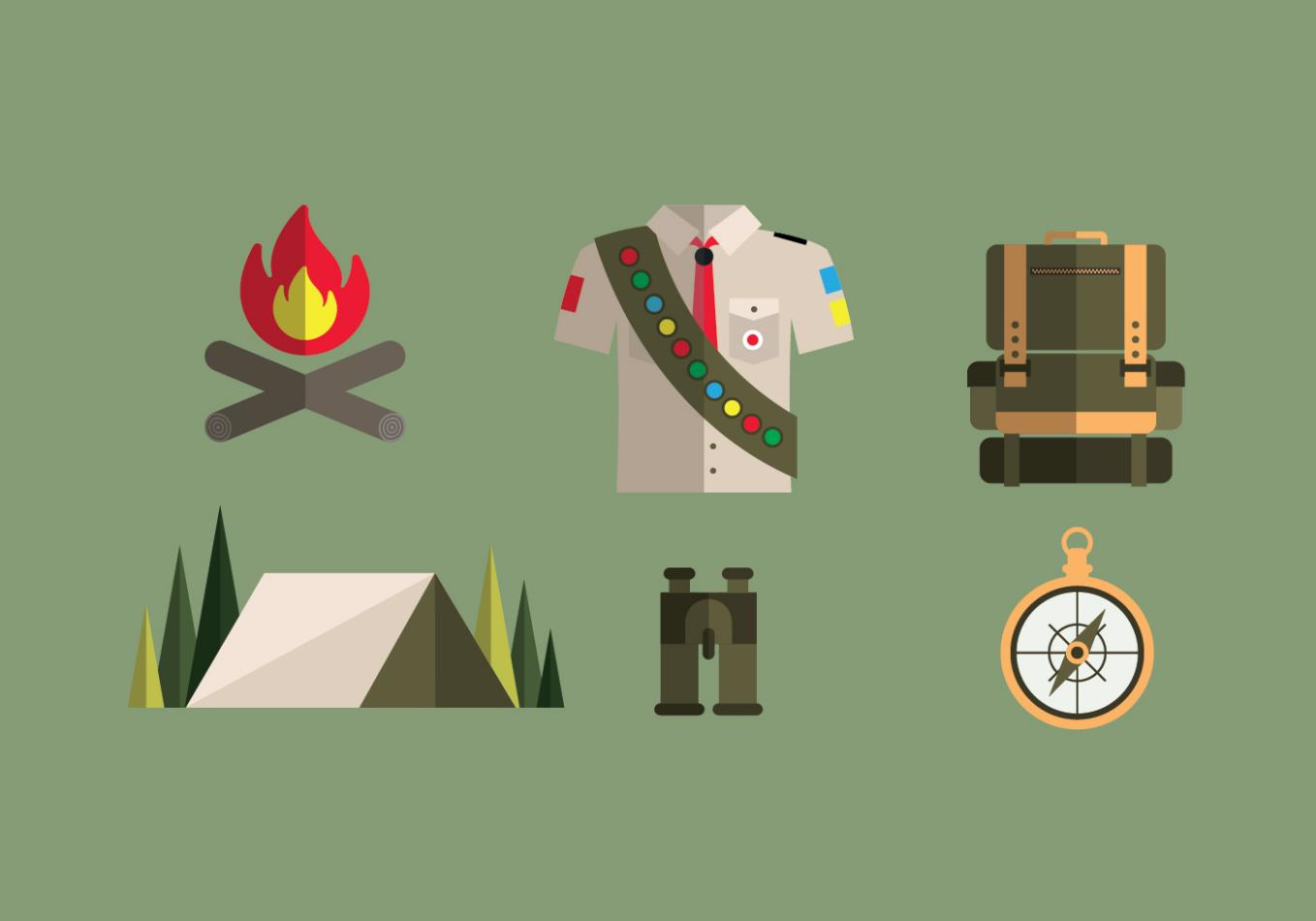 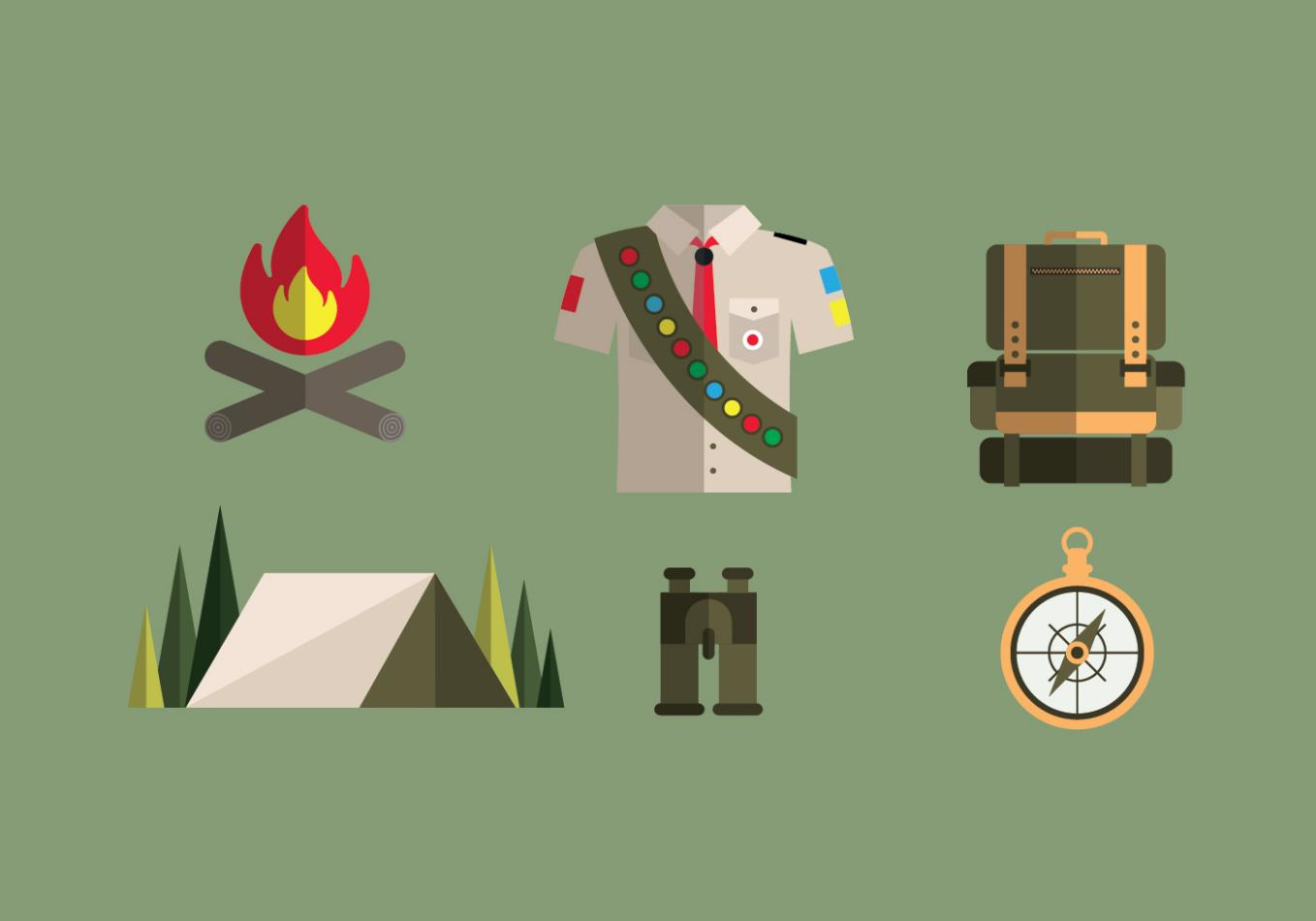 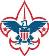 TRAILS-END.COM – SCOUT
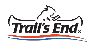 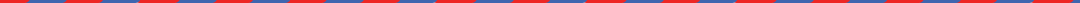 SCOUT’S ACCT. DASHBOARD:

SHARE YOUR PAGE

SCOUT SALES LEADERBOARD

ONLINE SALES STATUS GRAPHS





ACCOUNT NAVIGATION
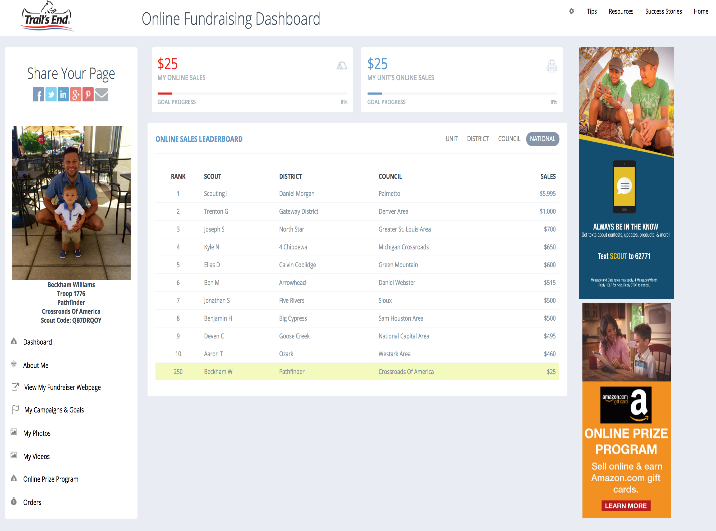 2018 POPCORN FUNDRAISER
25
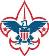 TRAILS-END.COM – SCOUT
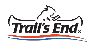 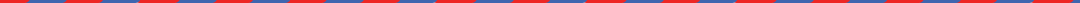 SCOUT’S CONSUMER-FACING PAGE:

PROFILE PIC

SCOUTING STORY

GOAL PROGRESS

FAVORITE PRODUCT





SCOUTING VIDEO & PHOTOS
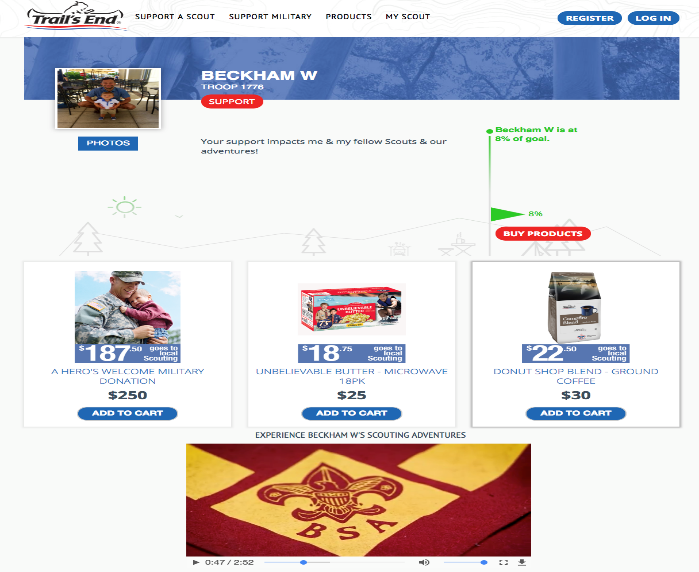 2018 POPCORN FUNDRAISER
26
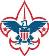 TRAILS-END.COM – LEADER
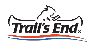 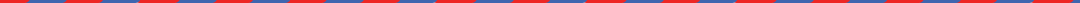 UNIT LEADER’S ACCT. DASHBOARD:

INVITE A SCOUT

UNIT SALES LEADERBOARD

UNIT ONLINE SALES PROGRESS GRAPHS



ACCOUNT NAVIGATION
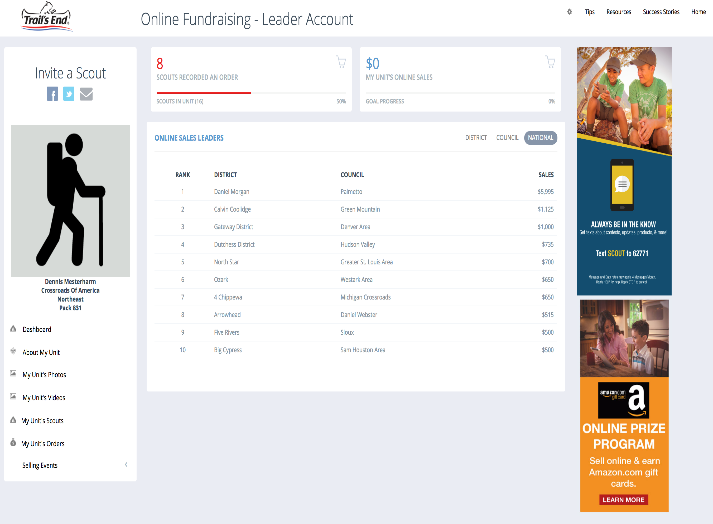 2018 POPCORN FUNDRAISER
27